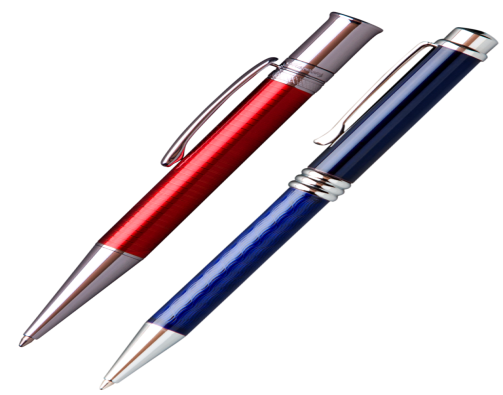 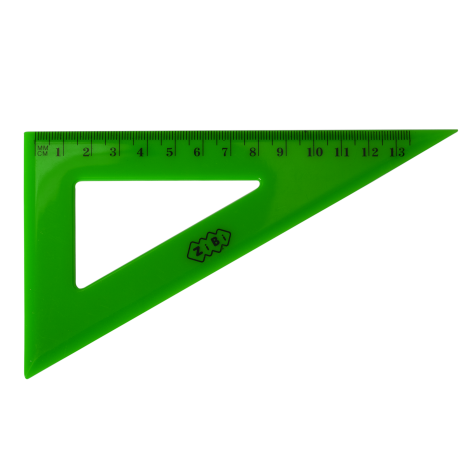 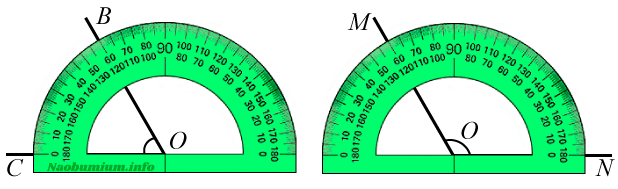 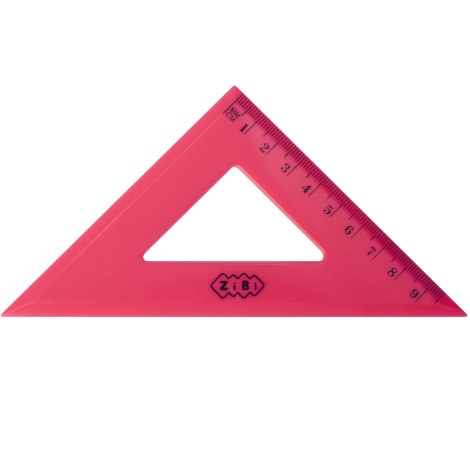 Matematika
2-sinf
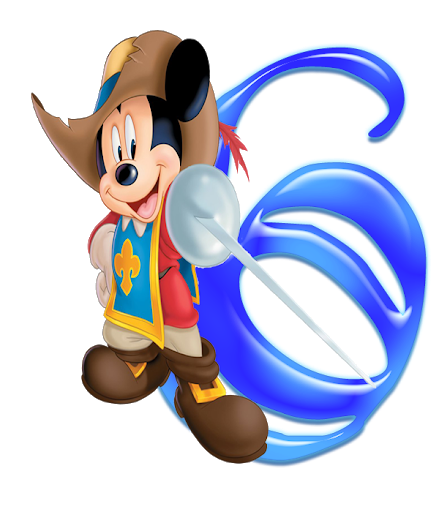 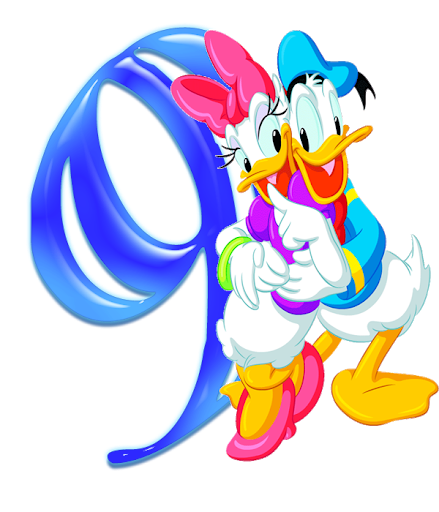 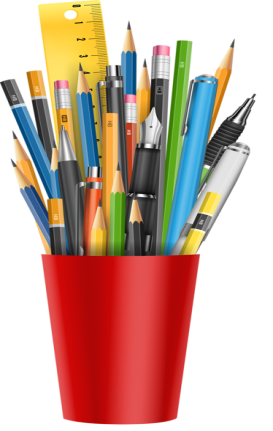 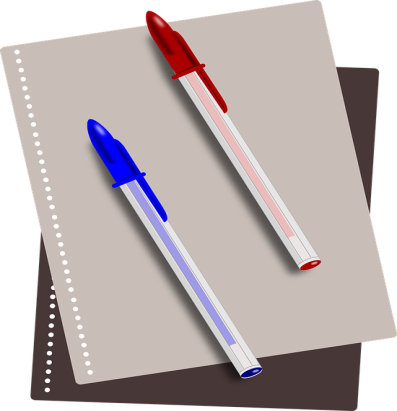 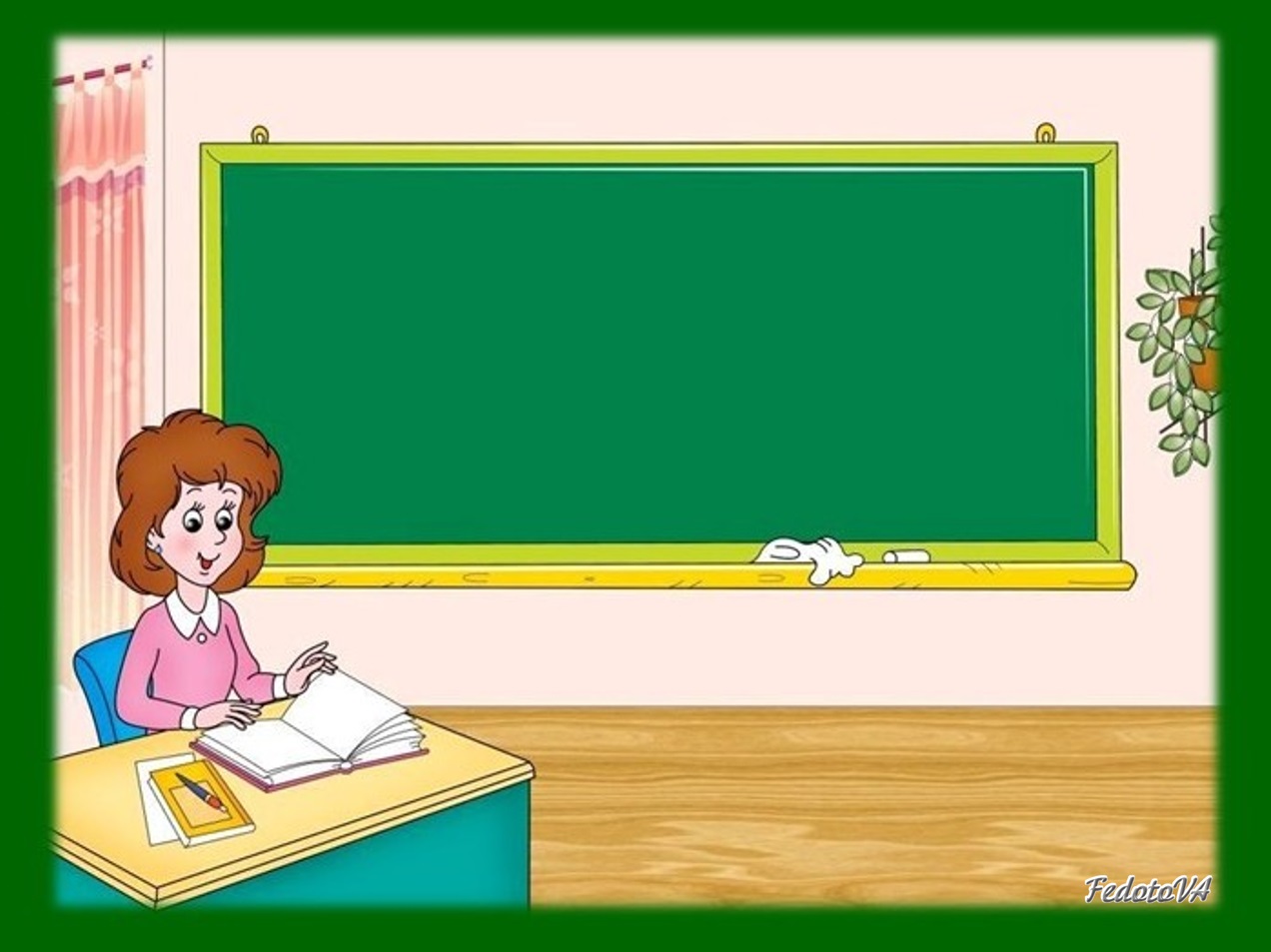 Mavzu:
Sonni 10 ga bo‘lish
(15-dars. 105-bet)
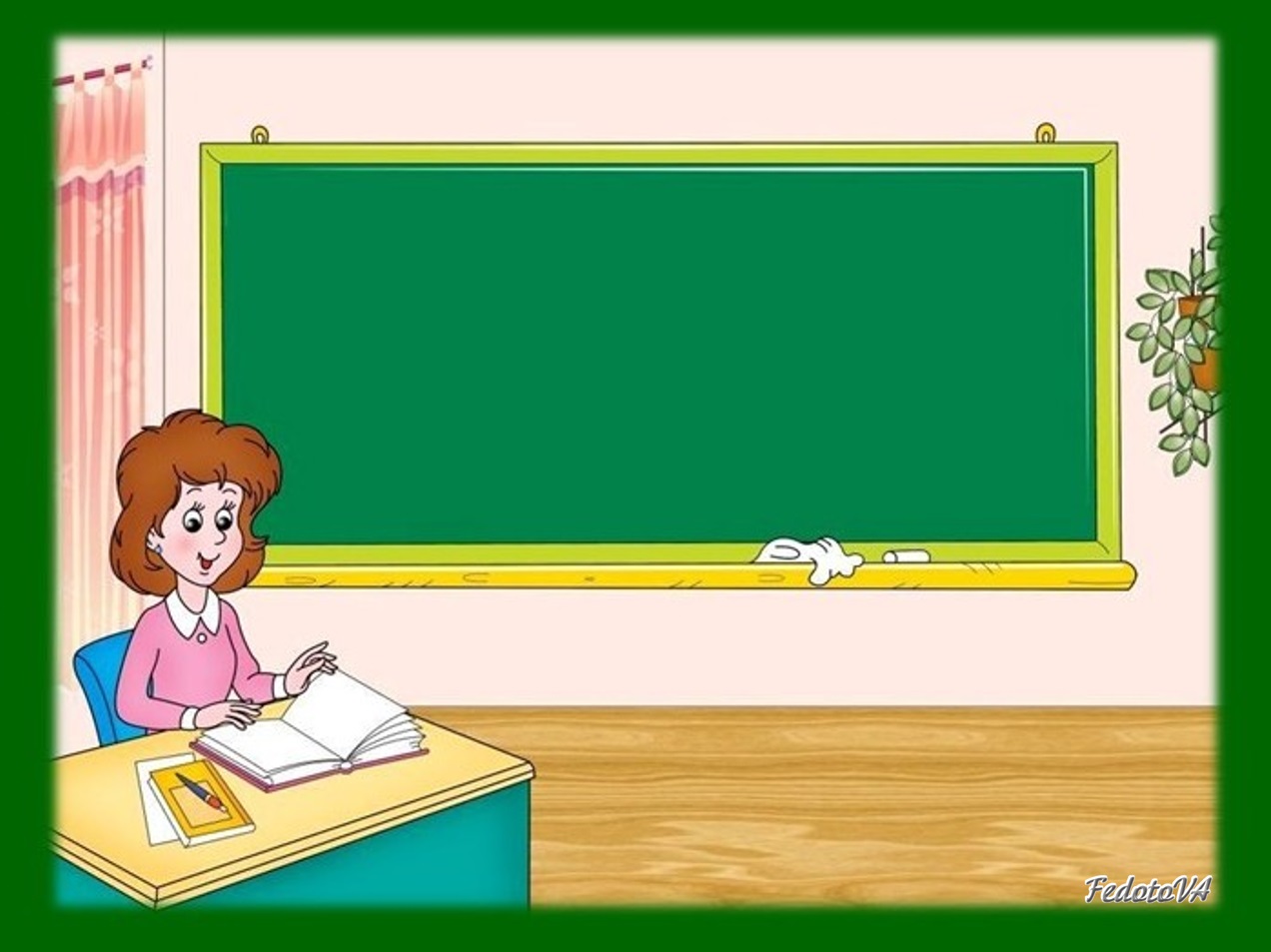 Mustaqil topshiriqni  	tekshirish: 
  104-bet. 5-misol
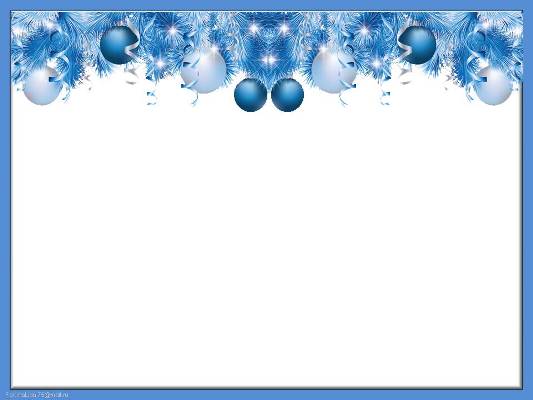 5-misol
65
35
34
66
59
26
59
19
50
10
33
40
40
100
100
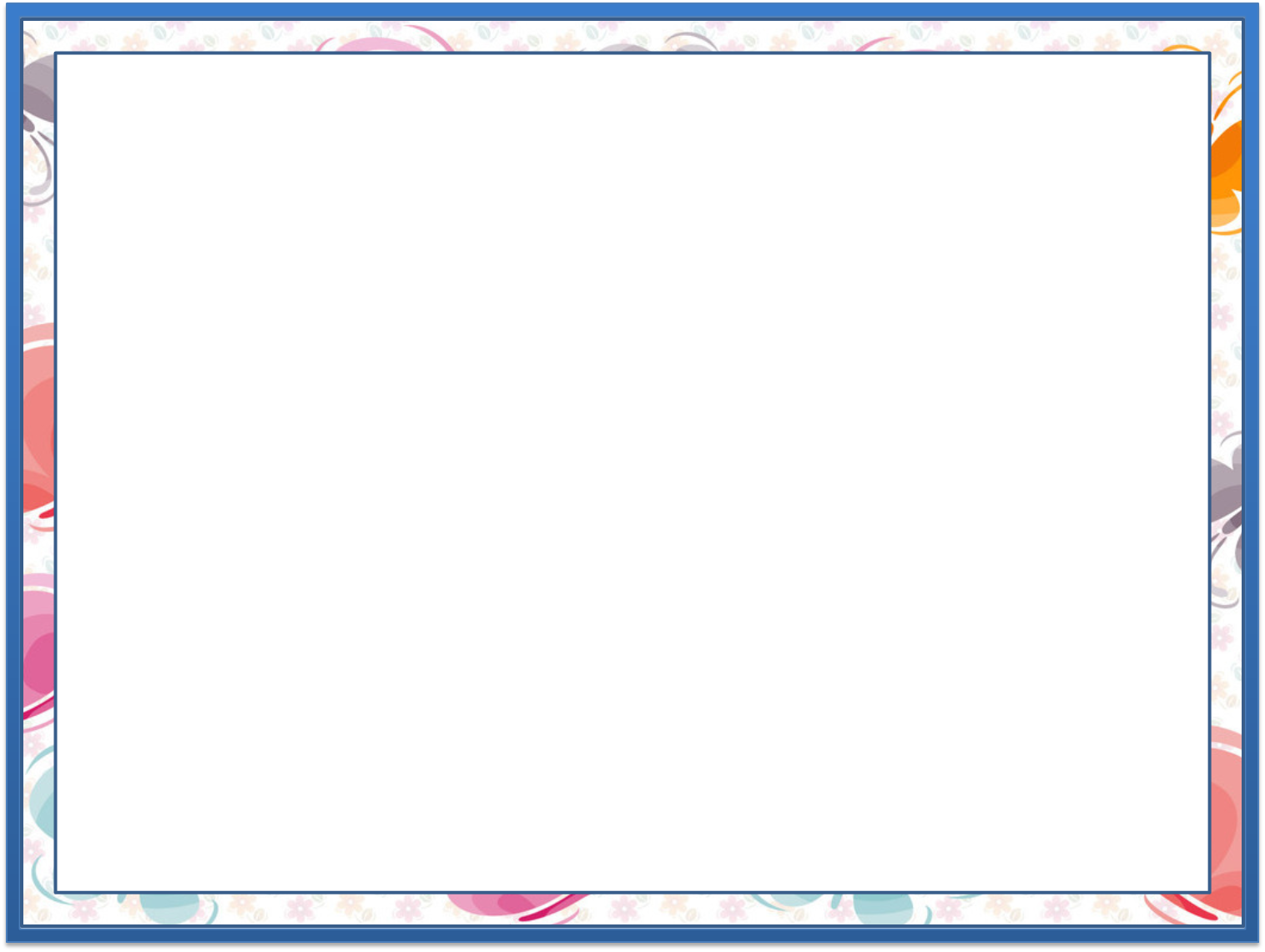 Rasmdan foydalanib bo‘sh kataklarni to‘ldiramiz. (105-bet)
1.
x  	   =
10
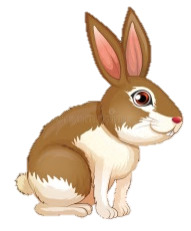 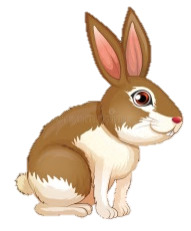 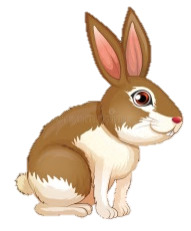 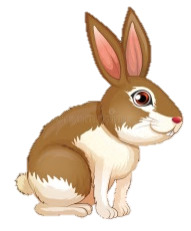 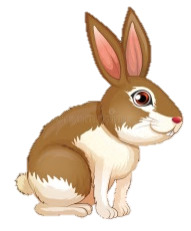 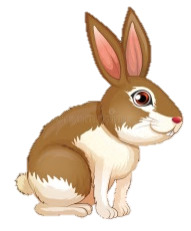 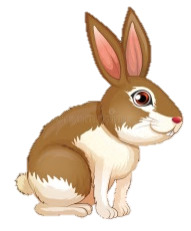 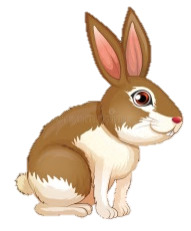 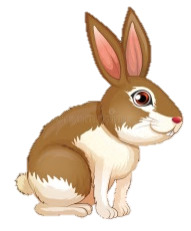 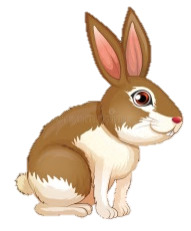 3
30
:  	  =
10
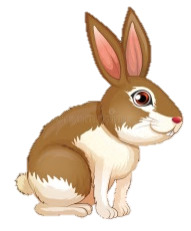 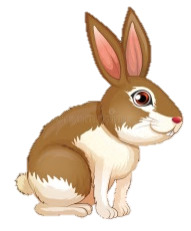 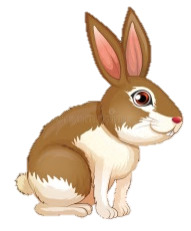 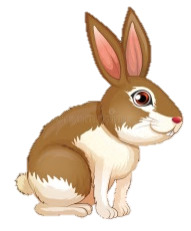 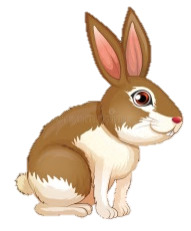 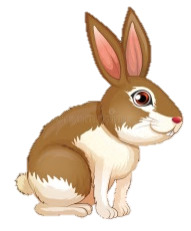 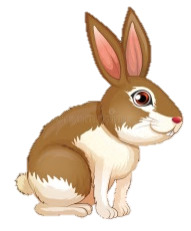 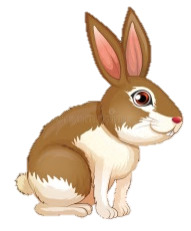 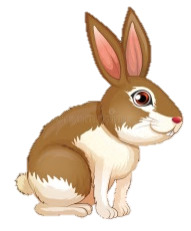 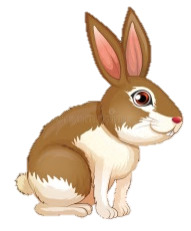 3
30
:  	 =
3
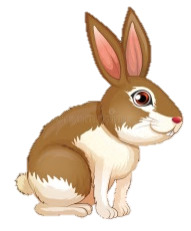 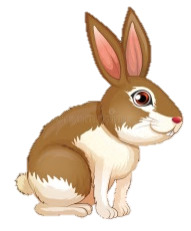 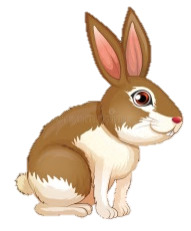 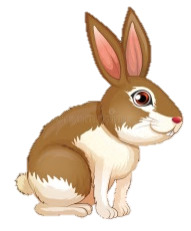 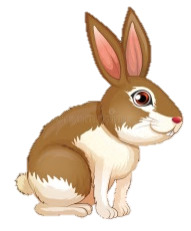 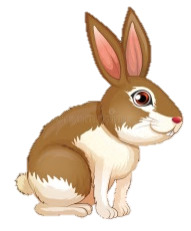 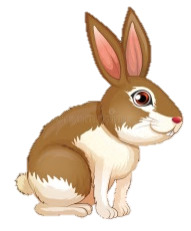 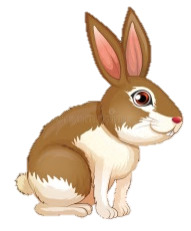 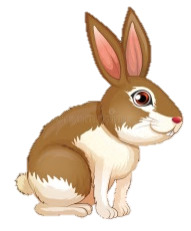 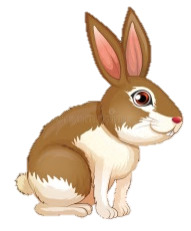 10
30
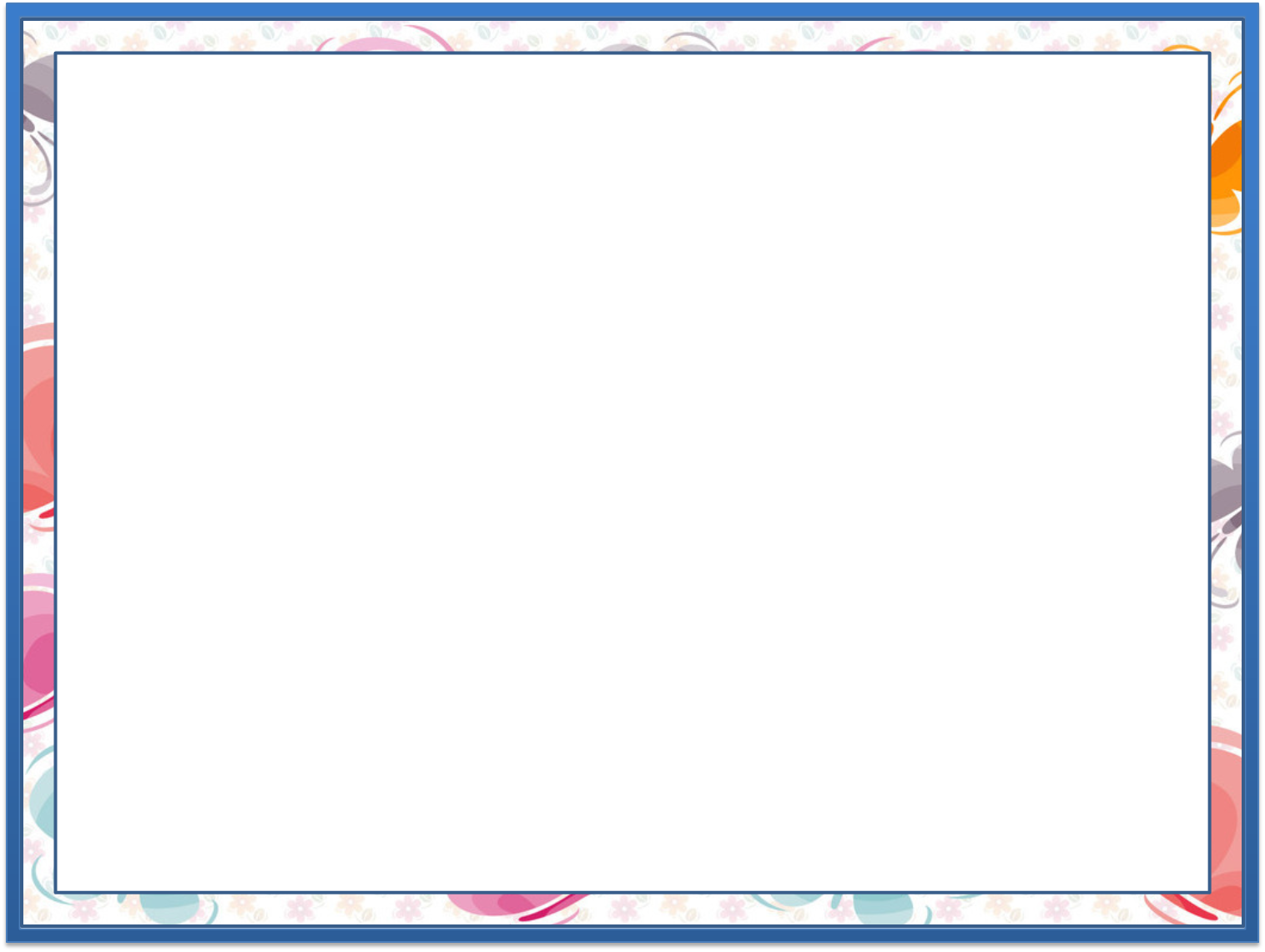 2.
Yodda tutamiz!
Sonni 0 ga bo‘lish mumkin emas!
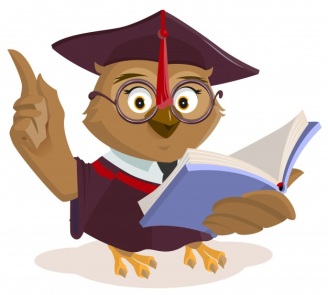 2 : 0
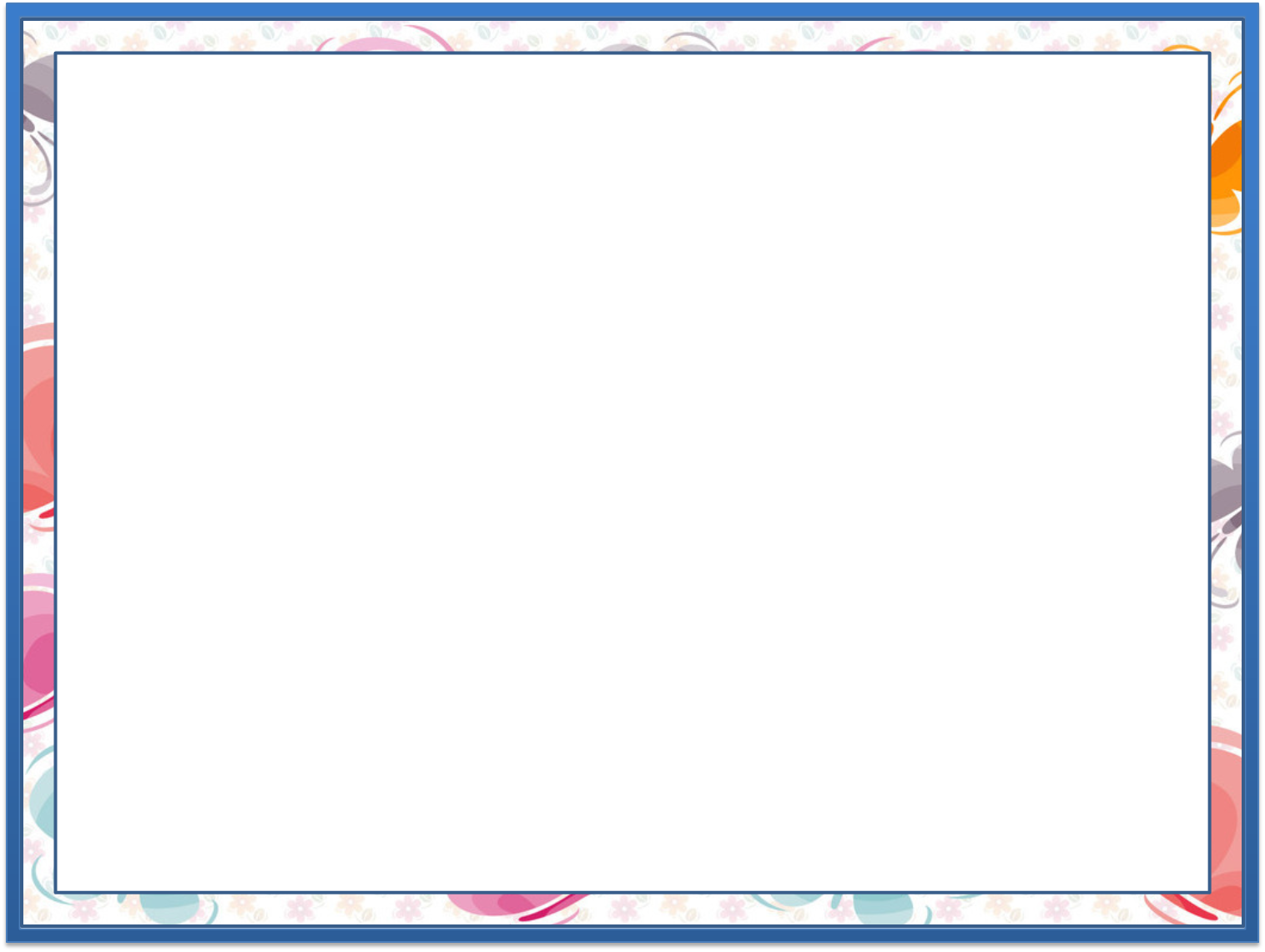 3.
60 dona mevani 10 ta qutiga nechtadan joylash mumkin? (105-bet)
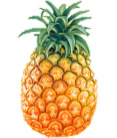 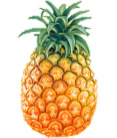 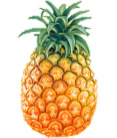 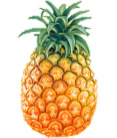 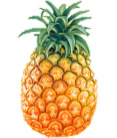 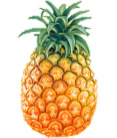 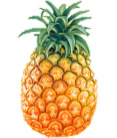 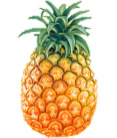 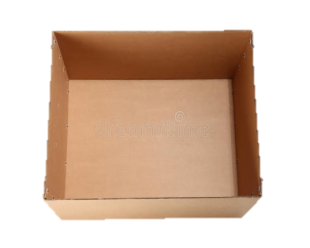 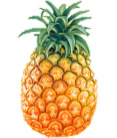 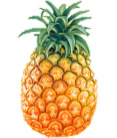 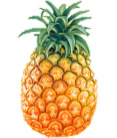 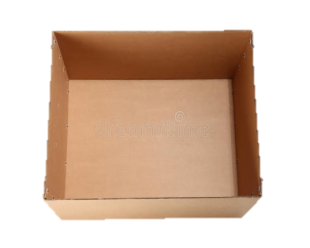 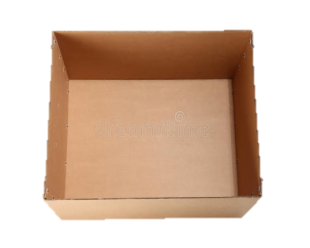 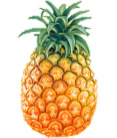 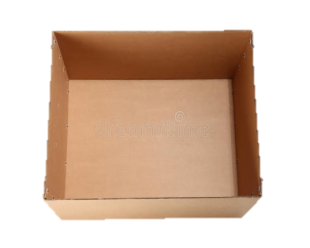 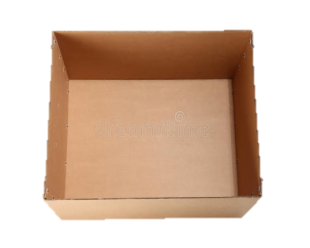 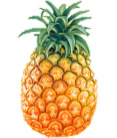 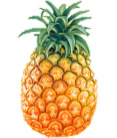 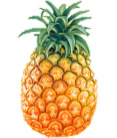 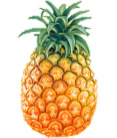 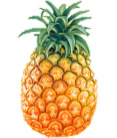 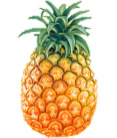 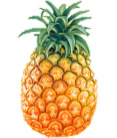 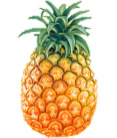 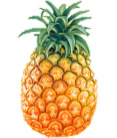 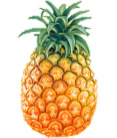 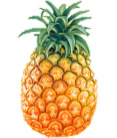 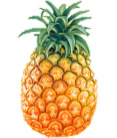 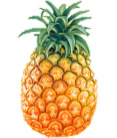 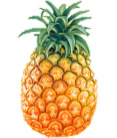 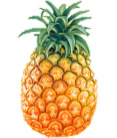 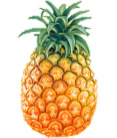 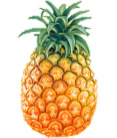 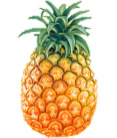 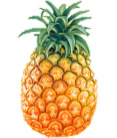 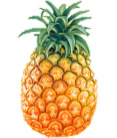 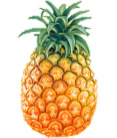 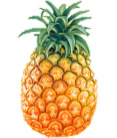 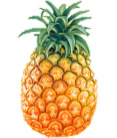 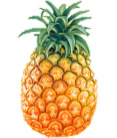 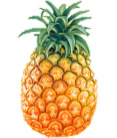 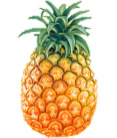 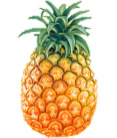 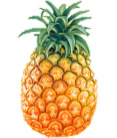 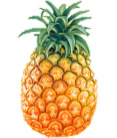 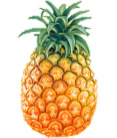 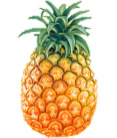 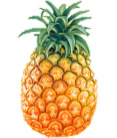 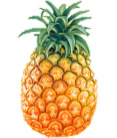 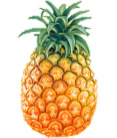 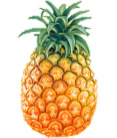 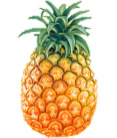 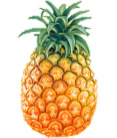 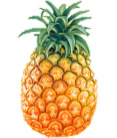 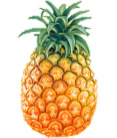 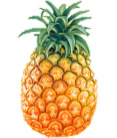 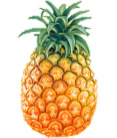 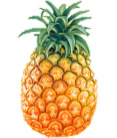 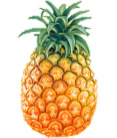 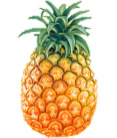 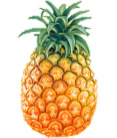 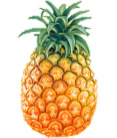 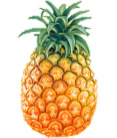 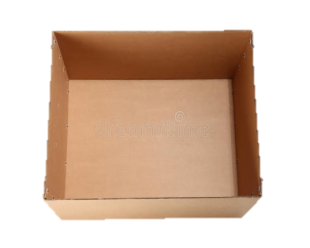 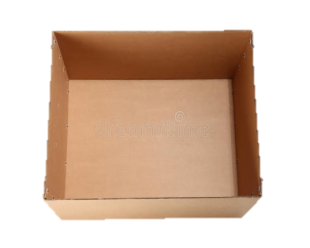 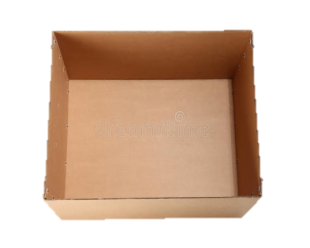 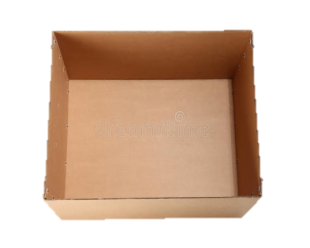 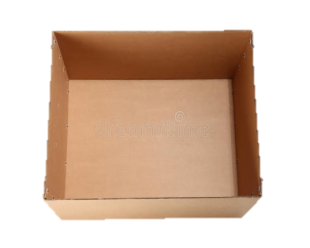 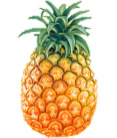 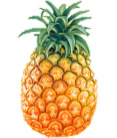 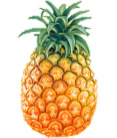 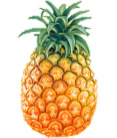 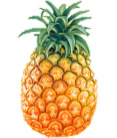 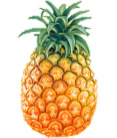 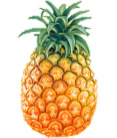 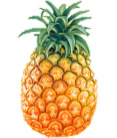 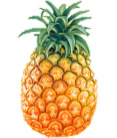 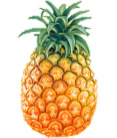 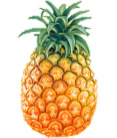 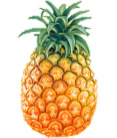 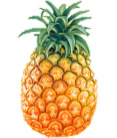 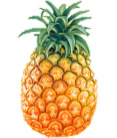 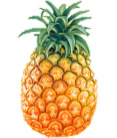 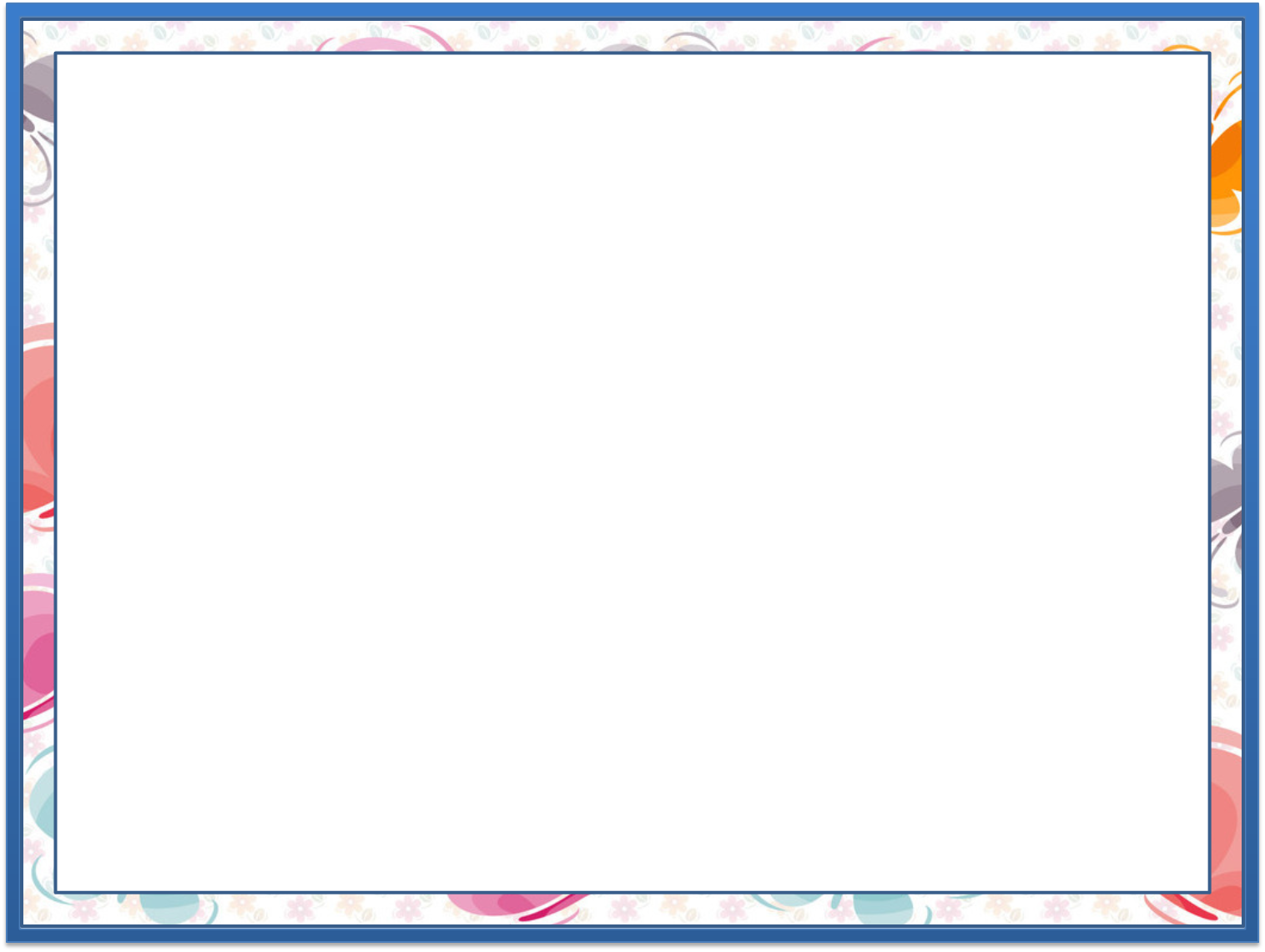 3.
10 ta qutiga – 60 dona
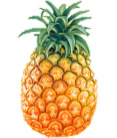 1 ta qutiga – ? dona
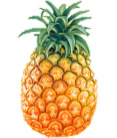 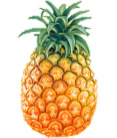 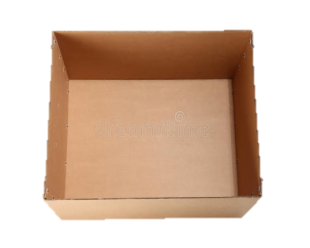 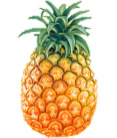 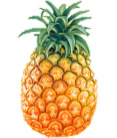 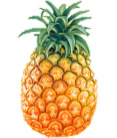 Yechish: 60 : 10 =
6 (ta)
Javob: 1 ta qutiga 6 dona.
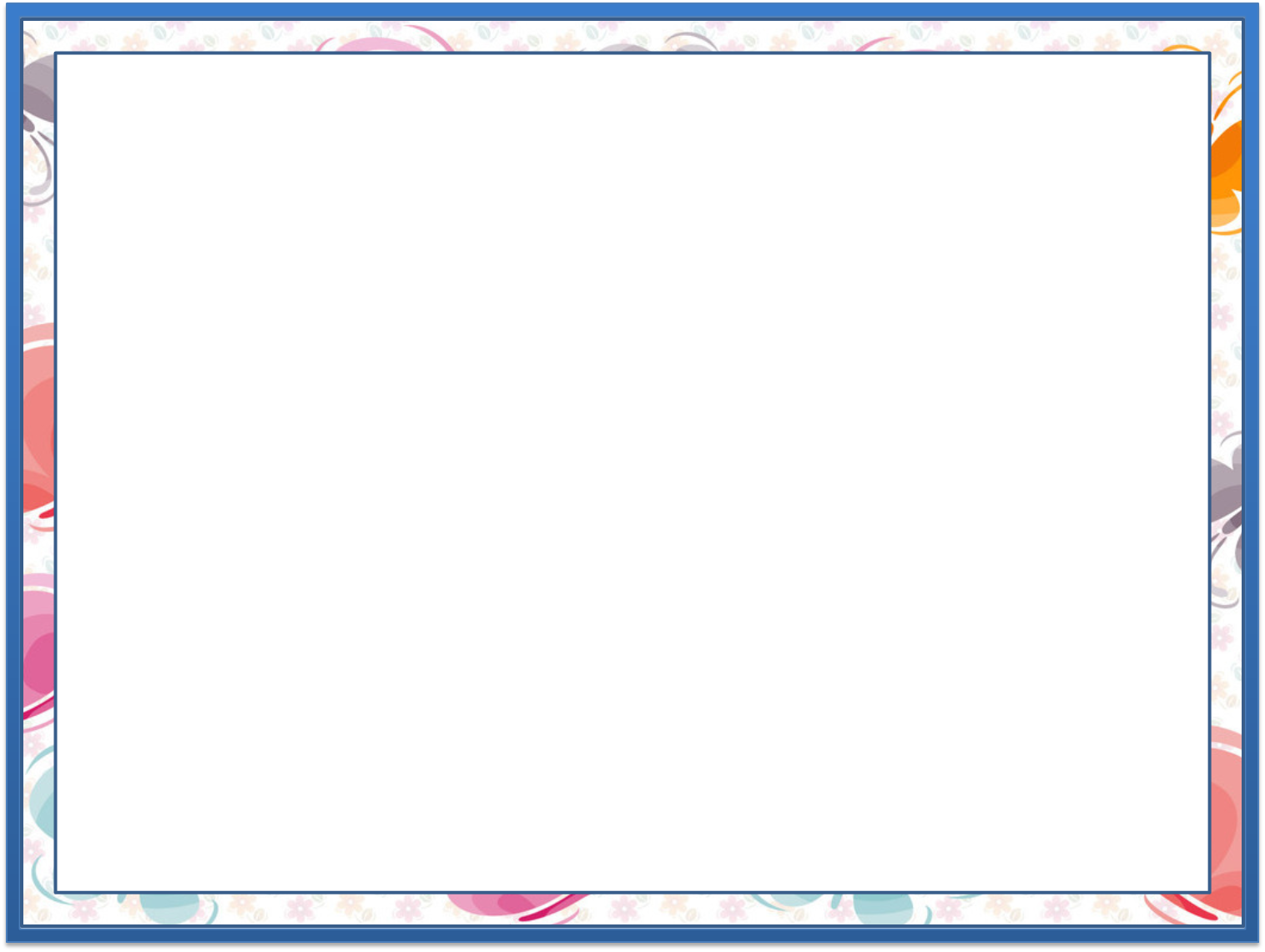 4.
Qaysi sonlar 10 ga bo‘linadi? (105-bet)
20
15
70
75
40
60
55
20 : 10
70 : 10
25
54
40 : 10
60 : 10
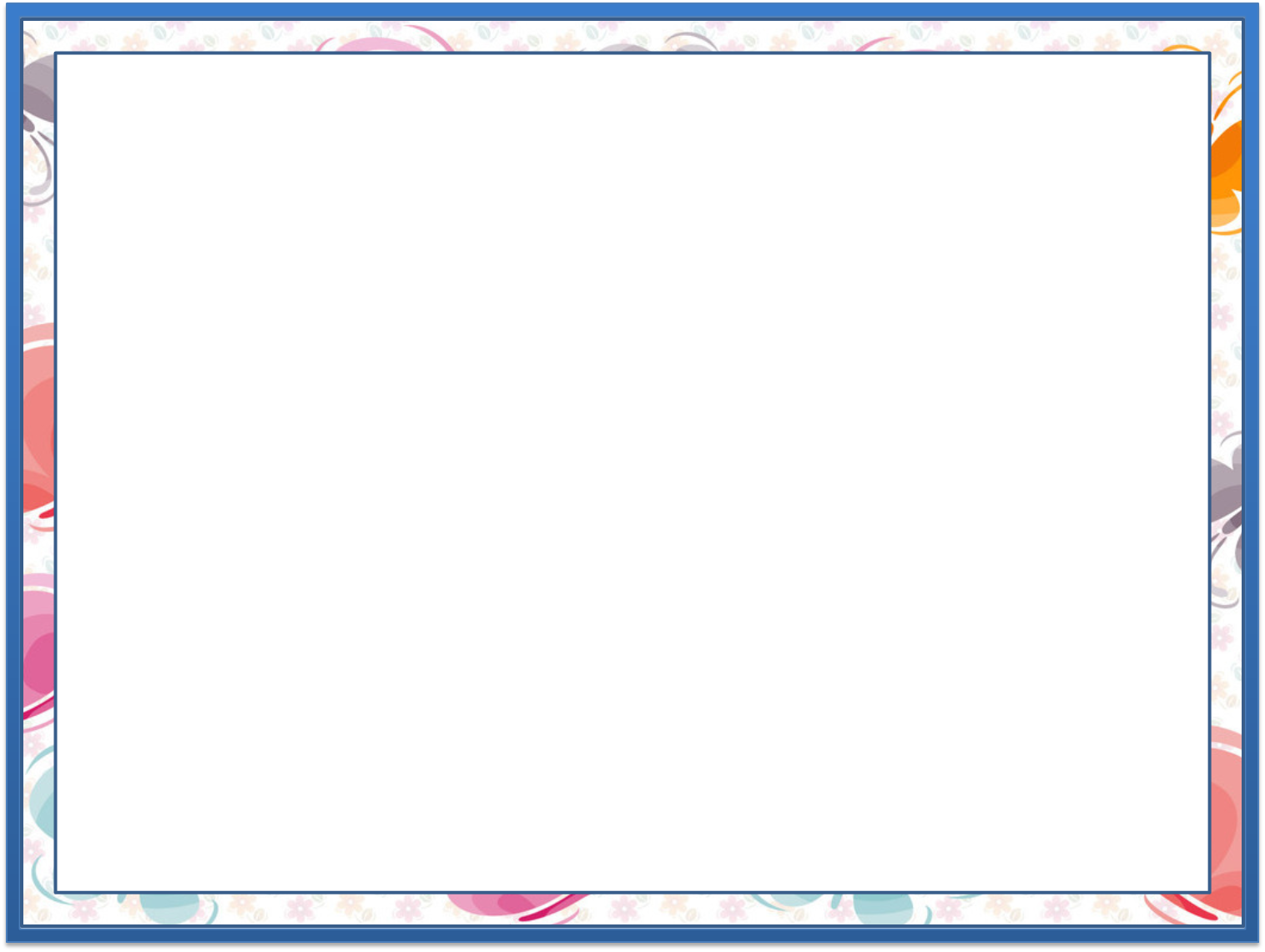 Ikkita kesma chizib, kvadratni 8 ta bir xil uchburchakka ajratamiz. (105-bet)
5.
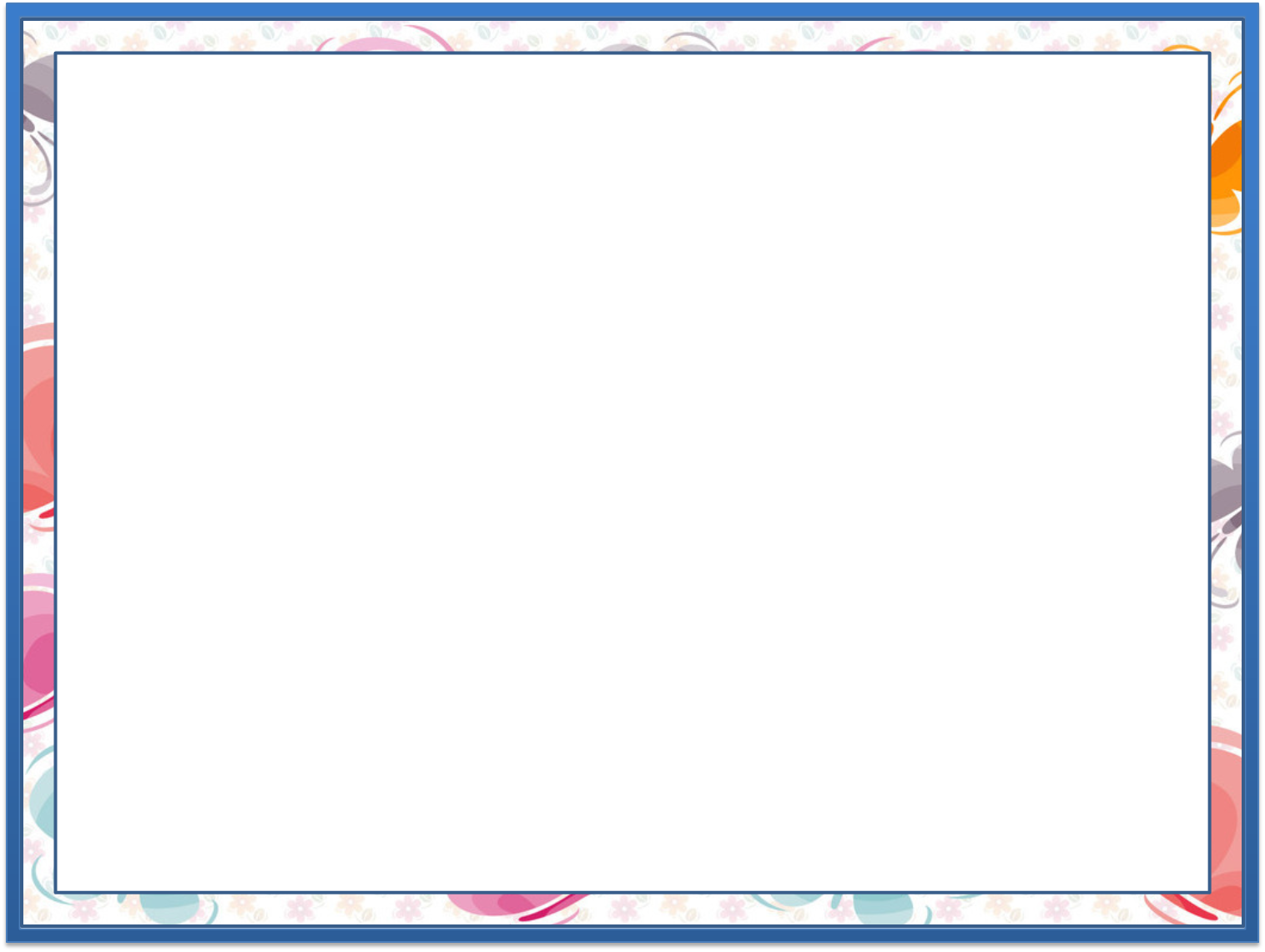 Ikkita kesma chizib, kvadratni 8 ta bir xil uchburchakka ajratamiz. (105-bet)
5.
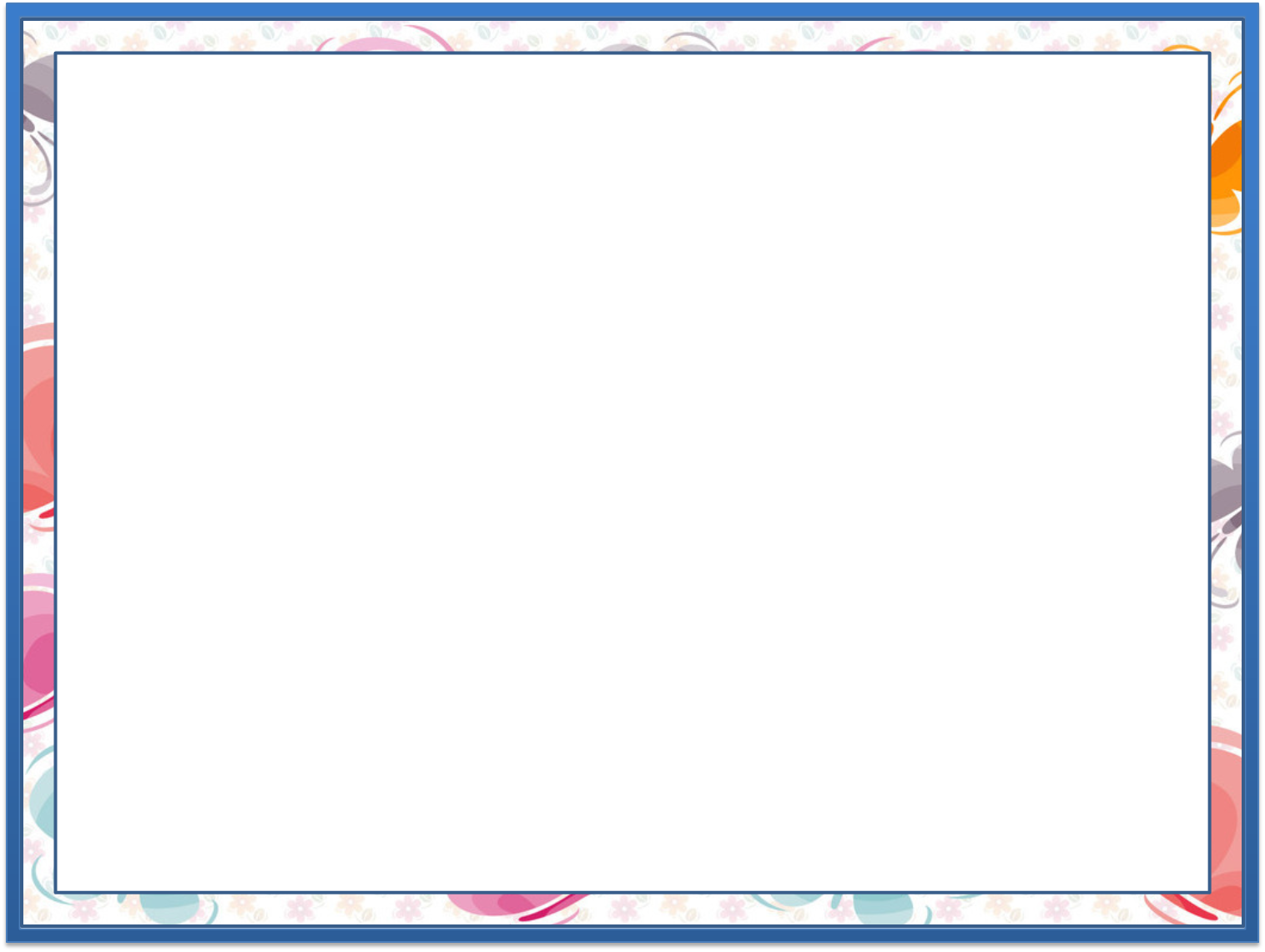 Ikkita kesma chizib, kvadratni 8 ta bir xil uchburchakka ajratamiz. (105-bet)
5.
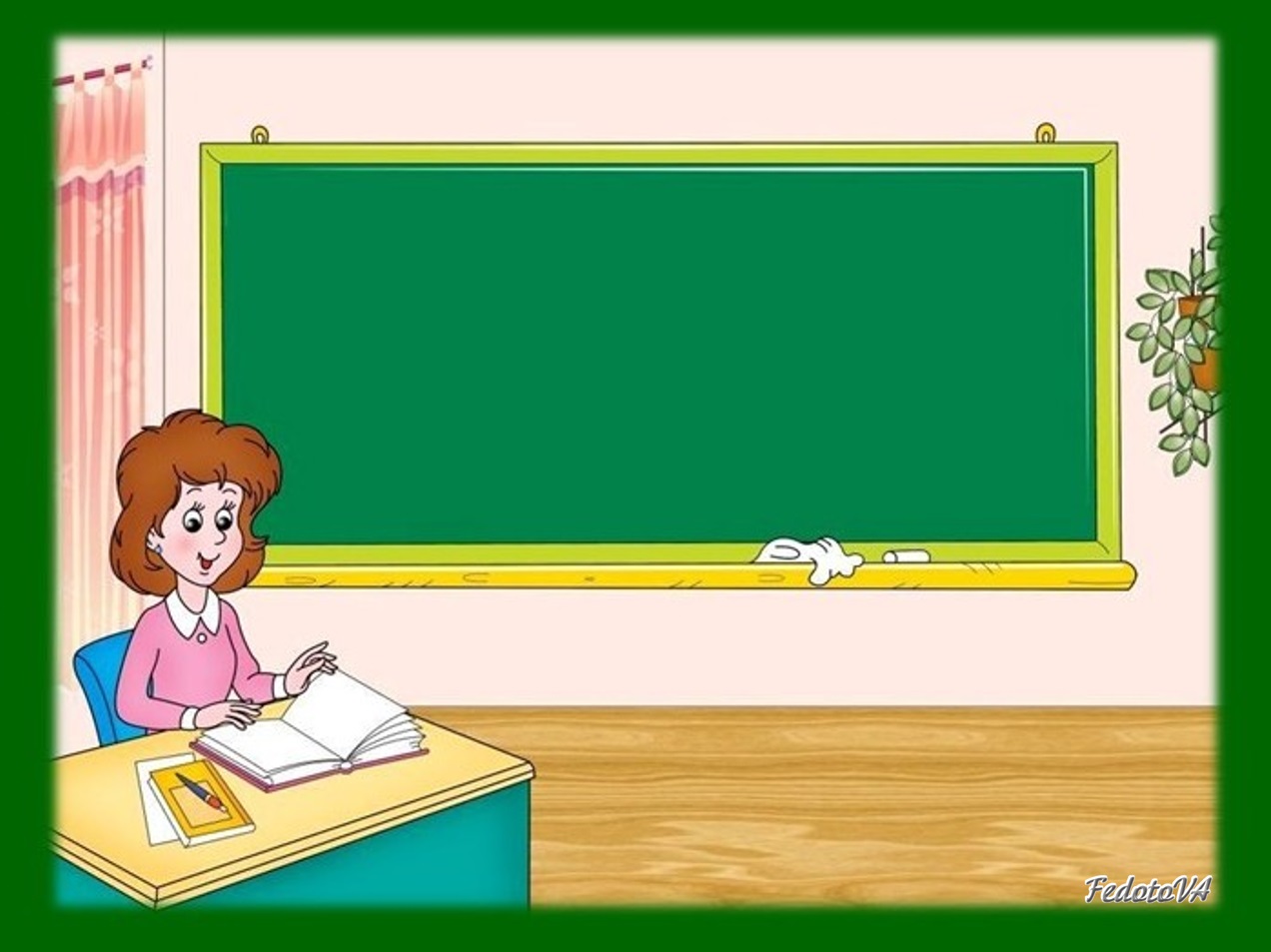 Mustaqil topshiriq: 	     	  105-bet. 6-misol
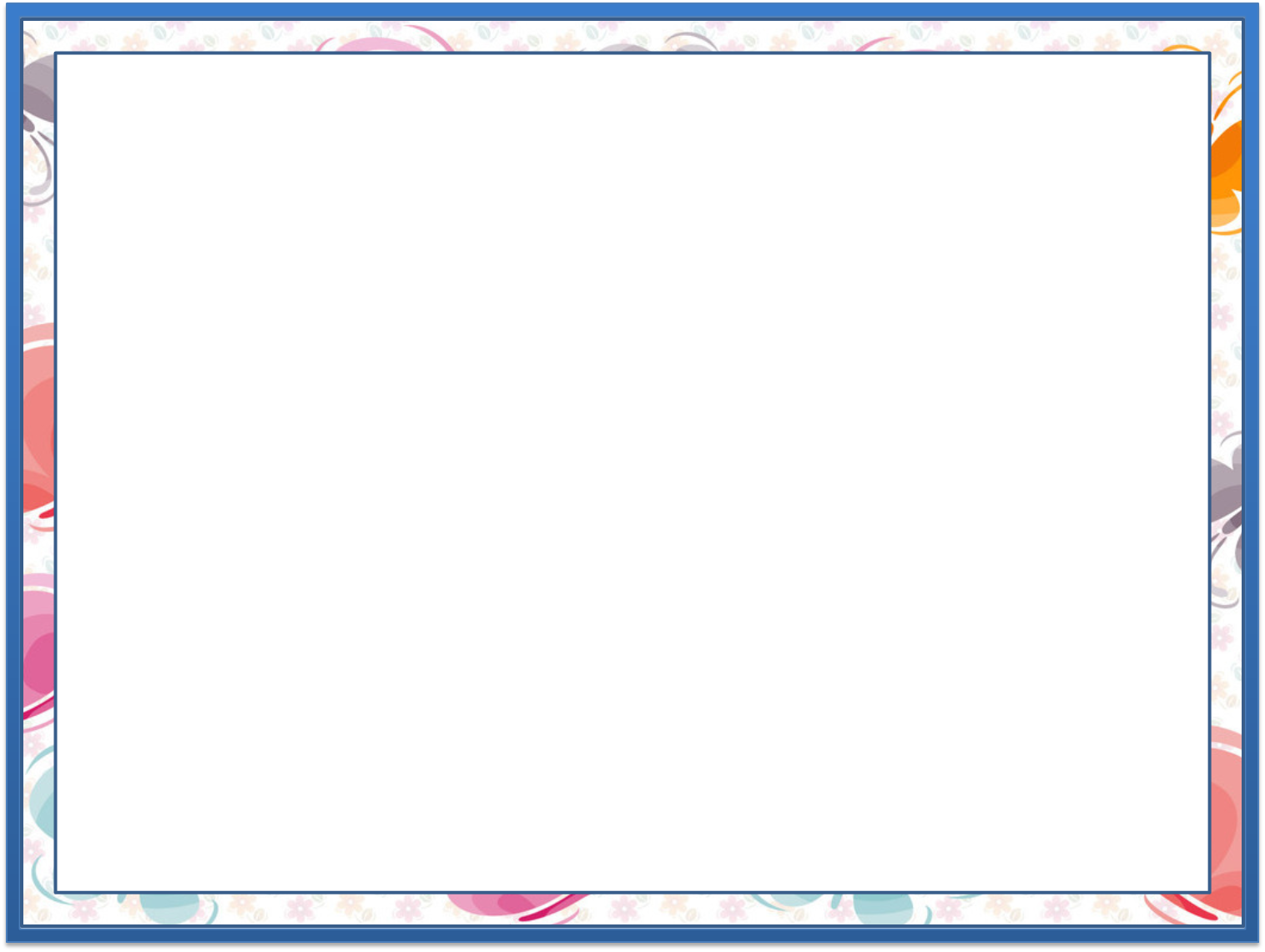 Hisoblaymiz. (105-bet)
6.
10 : 1	    30 : 1
10 : 10	    40 : 1
20 : 1	    30 : 10
20 : 10	    40 : 10
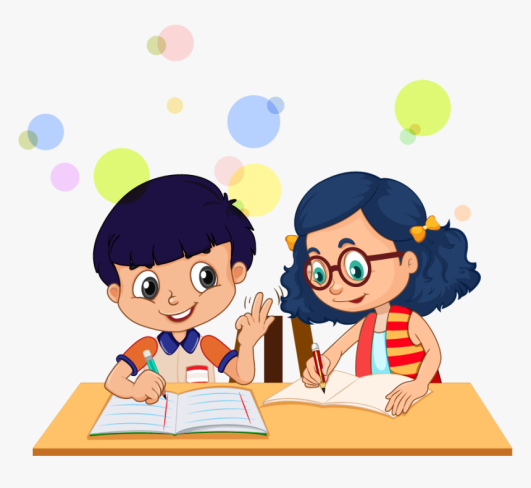 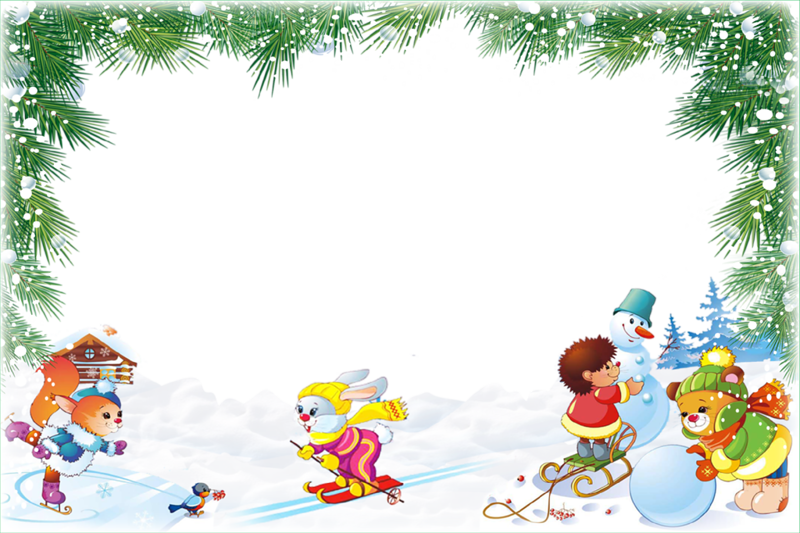 E’tiboringiz uchun	  rahmat!
E’tiboringiz uchun
	  rahmat!